NUCLEO I: PENSAMIENTO CRITICO | LAG |UPSLP
R.O.L.I.L.E.P.A.
-Agundiz Ramírez Abel
-Almendarez Medina Brian Steve
-Arias Martínez Naomi Itzel
-Campos González Juan Rubén
-Guerrero Rojas Carlos Uriel
-Ramírez Vargas Diana Ariantzary
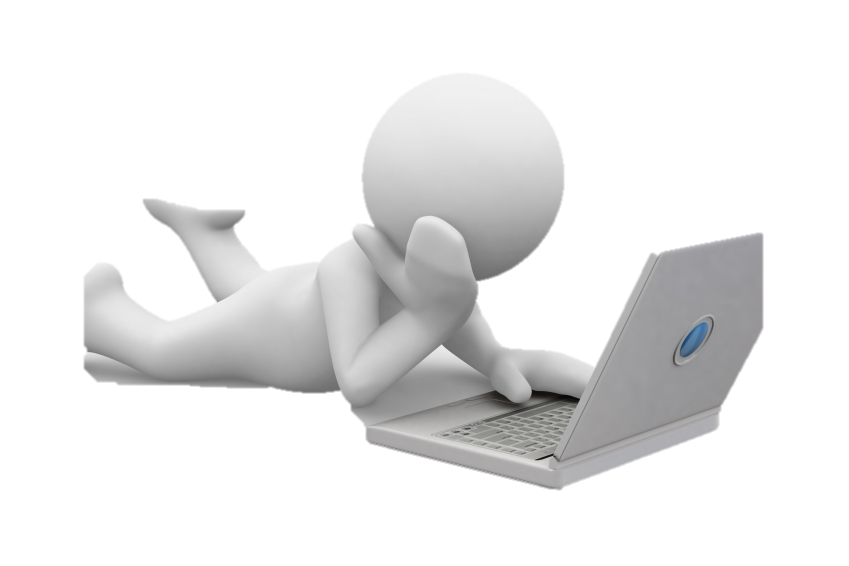 NUCLEO I: PENSAMIENTO CRITICO | LAG |UPSLP
Este método de estudio te permite:
aprender la información necesaria de cada materia.
combatir la tendencia de olvidar lo aprendido.
aumentar tu habilidad de concentración en lo que haces.
saber organizar tu material de trabajo en forma eficiente.
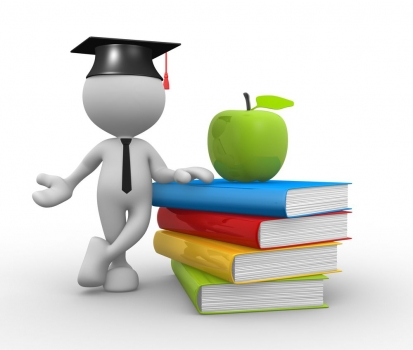 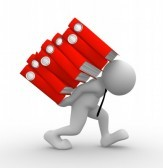 NUCLEO I: PENSAMIENTO CRITICO | LAG |UPSLP
(R)  revisión
-Del propósito que tienes.

-Del material que necesitas.

-De lo que vas a estudiar.
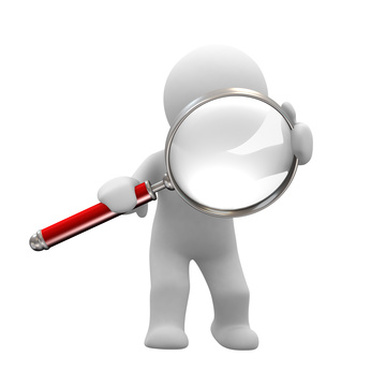 NUCLEO I: PENSAMIENTO CRITICO | LAG |UPSLP
(O) organización
Basado en el objetivo tienes que priorizar las cosas de lo más importante a lo menos importante y si es mucho lo que tienes que estudiar divide tu lectura en partes pequeñas.
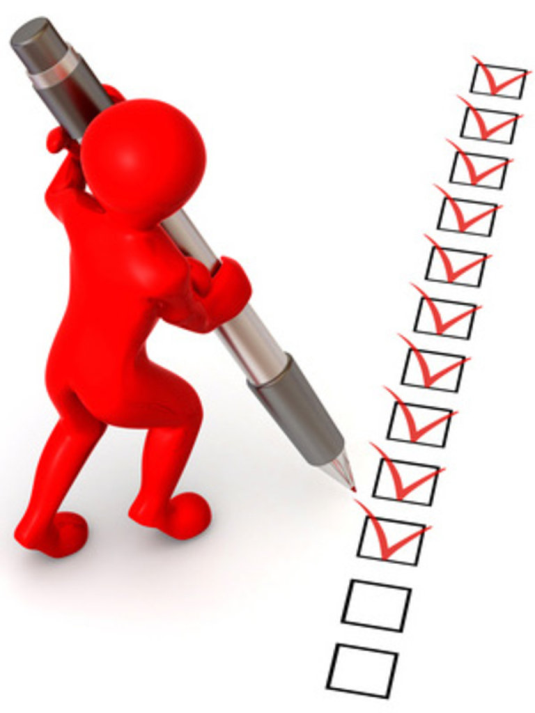 NUCLEO I: PENSAMIENTO CRITICO | LAG |UPSLP
(L)  Lectura completa
Da una lectura rápida a todo el tema para darte una idea de que trata.
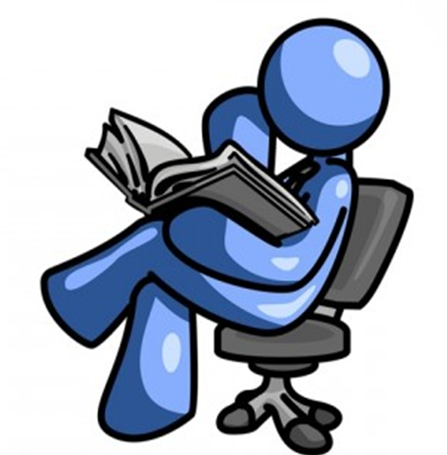 NUCLEO I: PENSAMIENTO CRITICO | LAG |UPSLP
(I)- INTERÉS PERSONAL
Durante la lectura anterior procura convertir en preguntas las partes mas importantes. Piensa y reflexiona lo que lees.
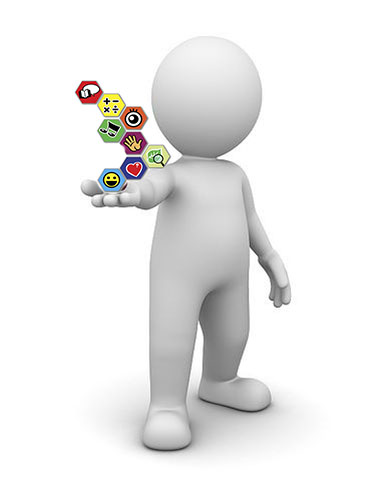 NUCLEO I: PENSAMIENTO CRITICO | LAG |UPSLP
(L) – LECTURA DETALLADA
Lee detenidamente desde el principio, respondiendo a las preguntas que tú te haces.

      Este tipo de lectura exige mucho más. Nos lleva a investigar, analizar, corroborar y toar apuntes. Sirve para conocer en particular, de que trata el tema.
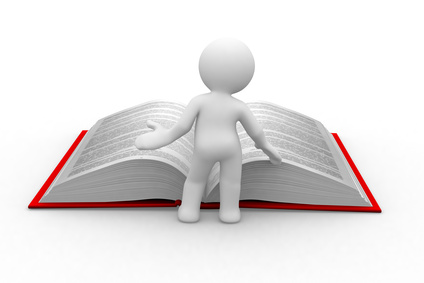 NUCLEO I: PENSAMIENTO CRITICO | LAG |UPSLP
Pasos:
-Ojear el tema; es decir, hacer una lectura global.
 
      -Leer el texto dos veces, primero rápido y después lenta y cuidadosamente.
 
       -Anotar las ideas principales.
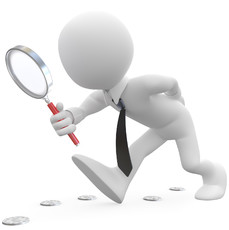 NUCLEO I: PENSAMIENTO CRITICO | LAG |UPSLP
(E)- EXPRESA
- Elabora por escrito las preguntas y actividades que se te solicitan o que te parecen importantes
 
- Hacer resúmenes.
 
- Decir lo que aprendiste con tus propias palabras.
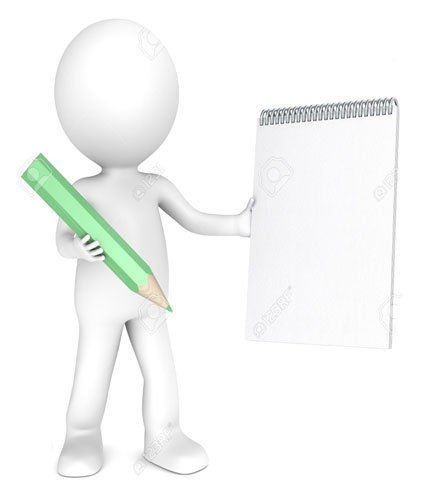 NUCLEO I: PENSAMIENTO CRITICO | LAG |UPSLP
(P)- PREGUNTA
Repetir preguntas y responder lo que sabemos para comprobar el dominio que hemos adquirido hasta ese momento.
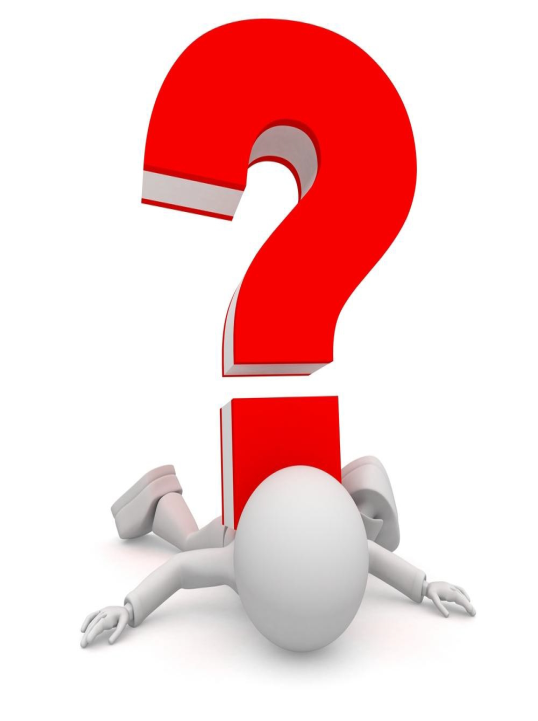 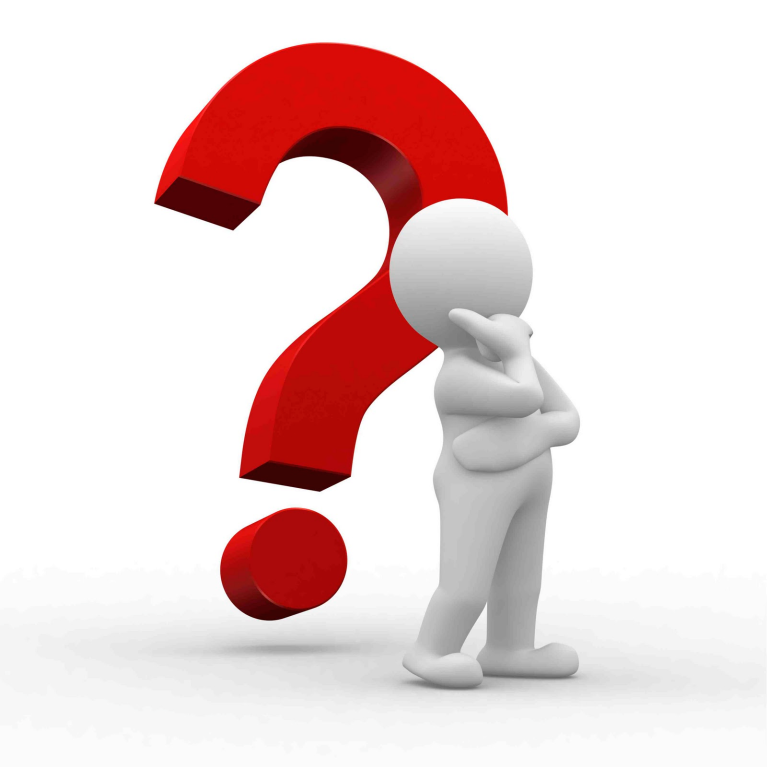 NUCLEO I: PENSAMIENTO CRITICO | LAG |UPSLP
(A)- APRENDE
Repite una y varias veces lo que sabes, hazlo de nuevo algunas horas mas tarde.
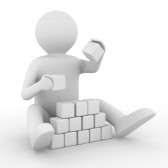 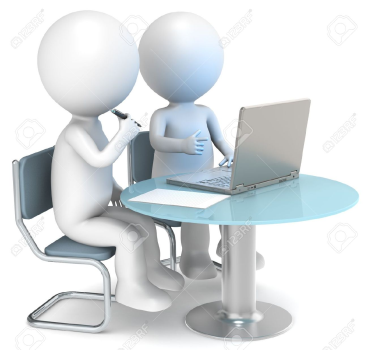 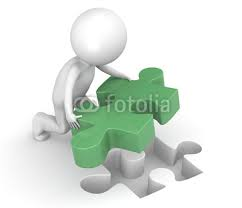 NUCLEO I: PENSAMIENTO CRITICO | LAG |UPSLP
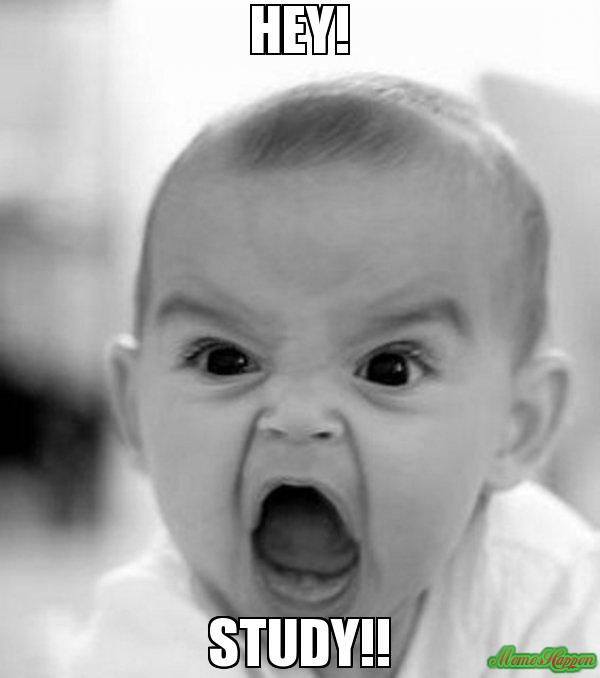 NUCLEO I: PENSAMIENTO CRITICO | LAG |UPSLP
ACTIVIDAD
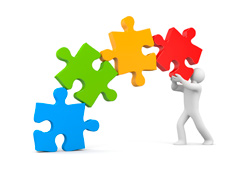